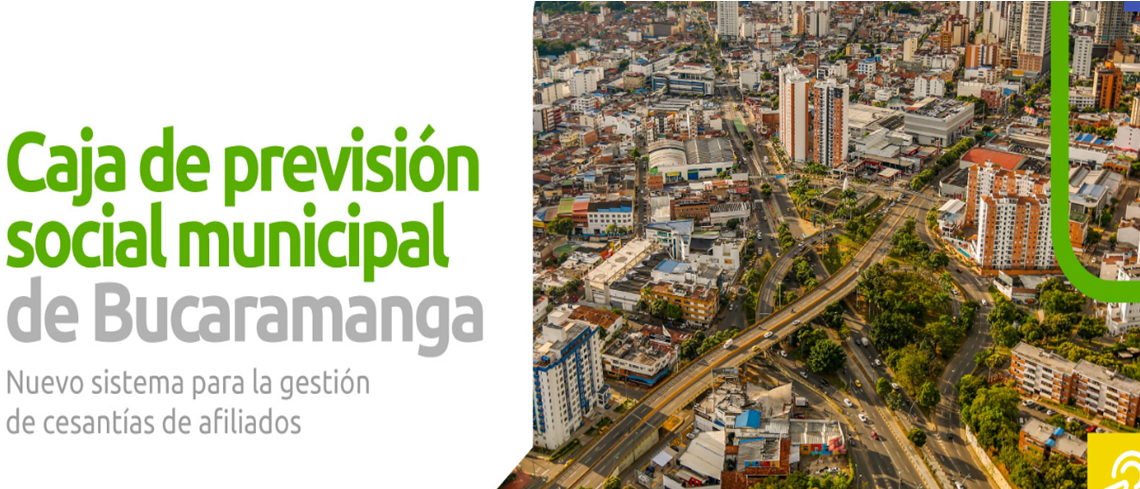 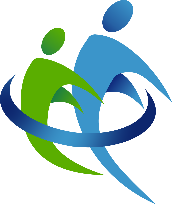 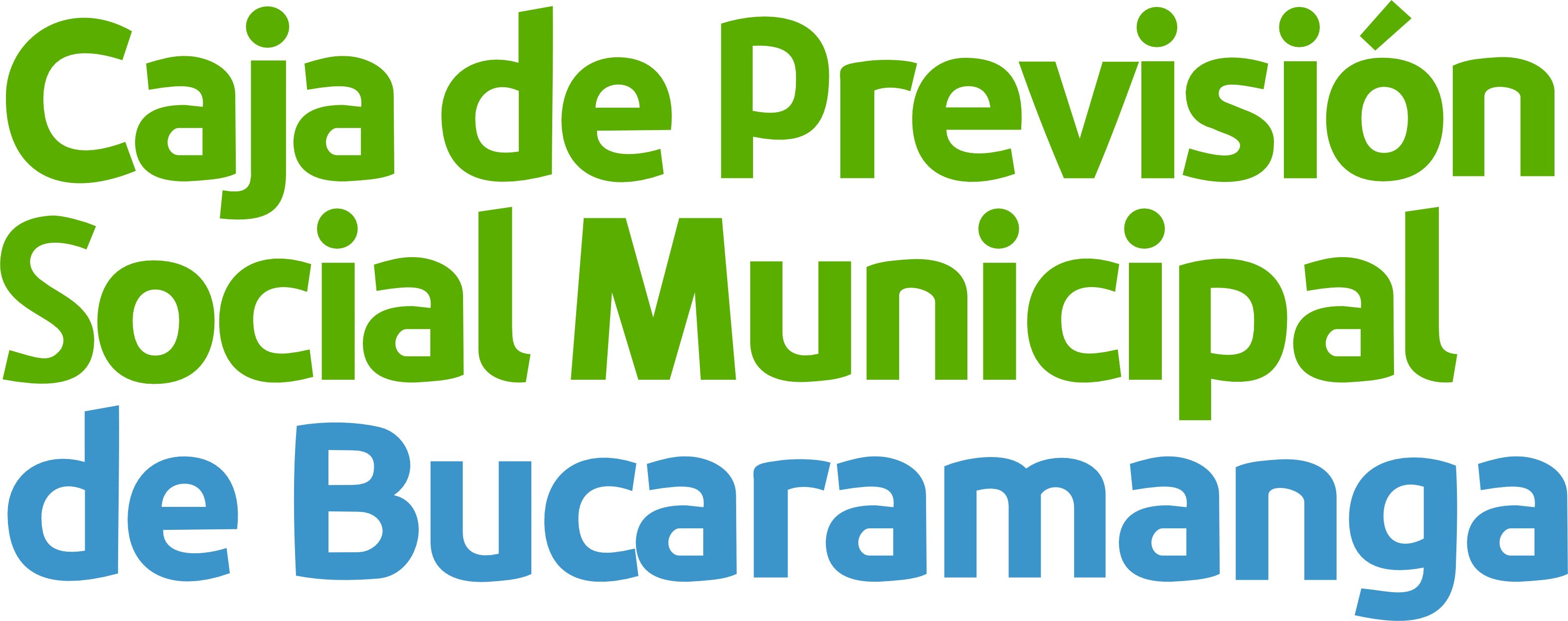 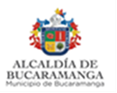 Estrategia de Rendición de Cuentas
Gestión por valores para el resultado
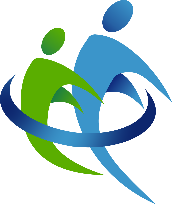 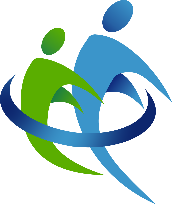 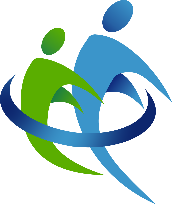 Información
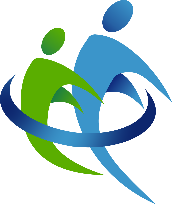 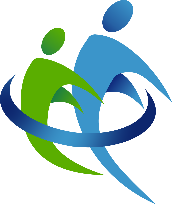 Diálogo
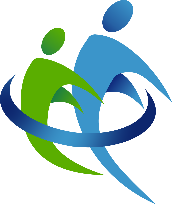 1.
Diseñar y divulgar el cronograma que identifica y define los estrategias y medios que se emplearán para rendir cuentas: 
a) Sobre los temas de interés priorizados
b) Sobre la gestión general de la entidad
2.
Definir el procedimiento interno para implementar la ruta (antes, durante y después) a seguir para el desarrollo de los espacios de diálogo en la rendición de cuentas.
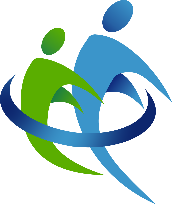 ANTES
- Forma en que se convocará o promocionará la participación de los grupos de valor atendiendo a la claridad y alcance del objetivo de cada espacio de rendición de cuentas.
Procedimiento de adecuación, producción y divulgación de la información que contextualizará el diálogo y el alcance de cada espacio de diálogo definido en el cronograma. 
Definición del paso a paso por cada espacio de diálogo.
Roles y responsables para implementar los espacios de diálogo.
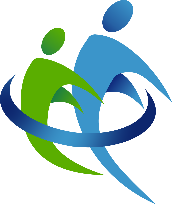 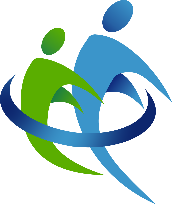 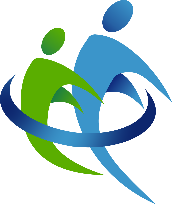 Realizar acciones de capacitación, con los grupos de valor identificados, para la preparación previa a los espacios de diálogo definidos en el cronograma.
Definir un esquema de seguimiento al cumplimiento de los compromisos adquiridos en el cronograma.
Producir y divulgar la información sobre el avance en los compromisos adquiridos en los espacios de diálogo y las acciones de mejoramiento en la gestión de la entidad (Planes de mejora) con base la ruta previamente definida para desarrollar los espacios de diálogo
Responsabilidades
Analizar las recomendaciones realizadas por los órganos de control frente a los informes de rendición de cuentas y establecer correctivos que optimicen la gestión y faciliten el cumplimiento de las metas de la entidad
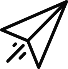 Evaluar y verificar, por parte de la oficina de control interno, el cumplimiento de la estrategia de rendición de cuentas incluyendo la eficacia y pertinencia de los mecanismos de participación ciudadana establecidos en el cronograma
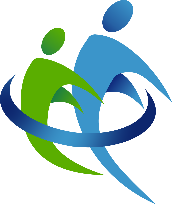 Photo Collage
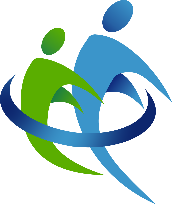